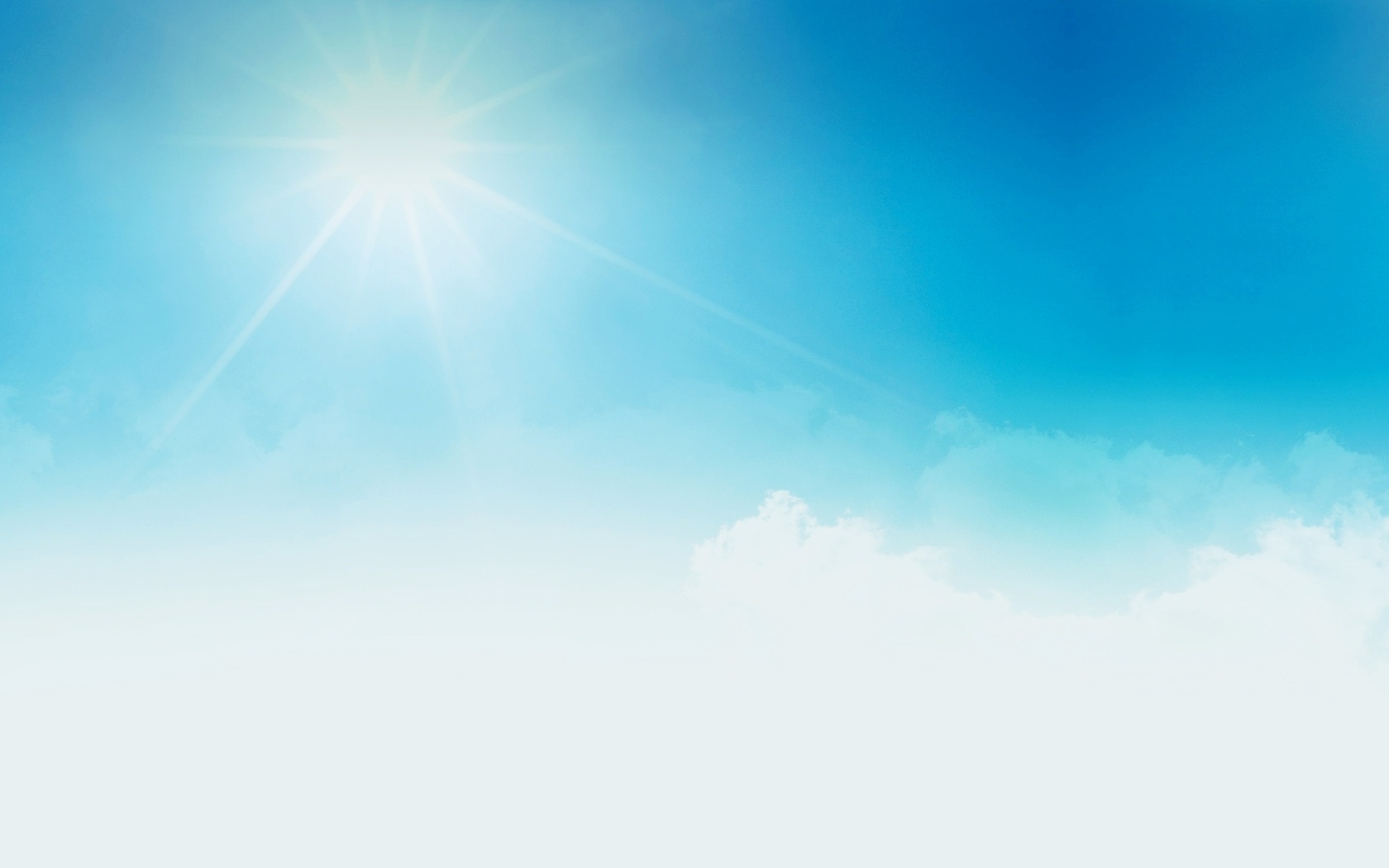 «Наша малая родина село Покча - столица Великопермского государства великого»
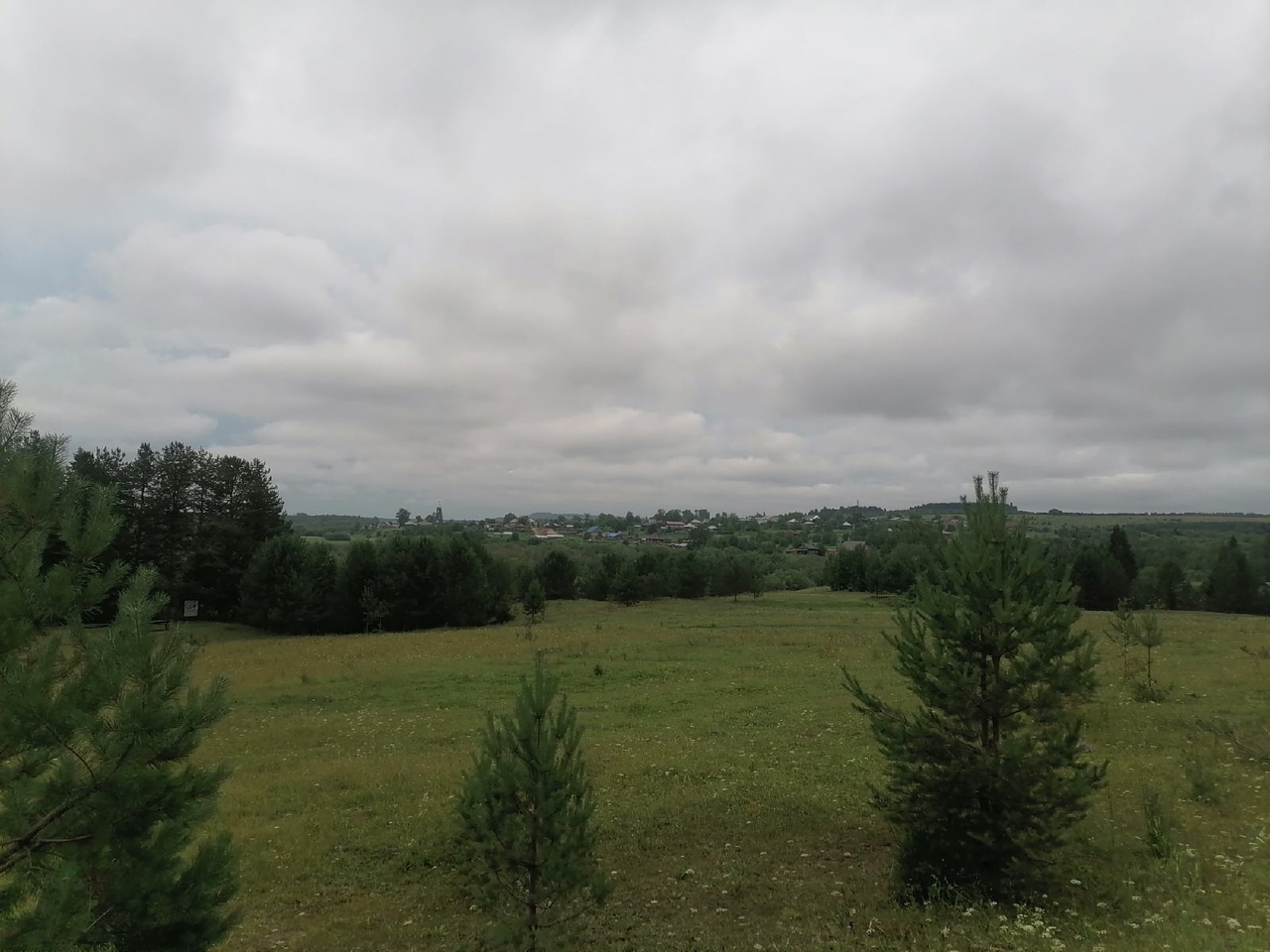 Село Покча находится на севере Пермского края, в Чердынском районе. Я очень рада, что мне посчастливилось побывать в гостях в этом чудесном месте.
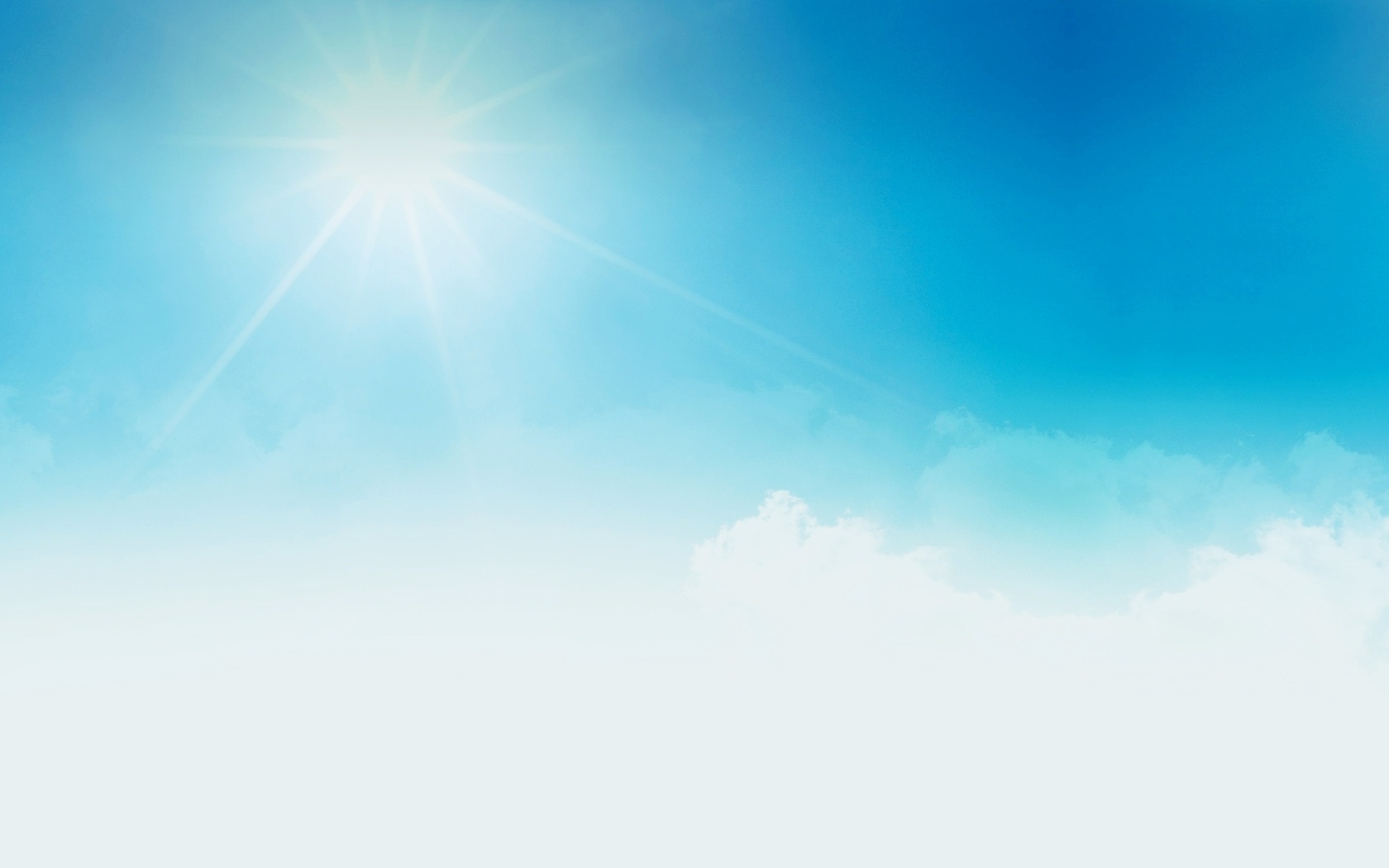 Благовещенская церковь
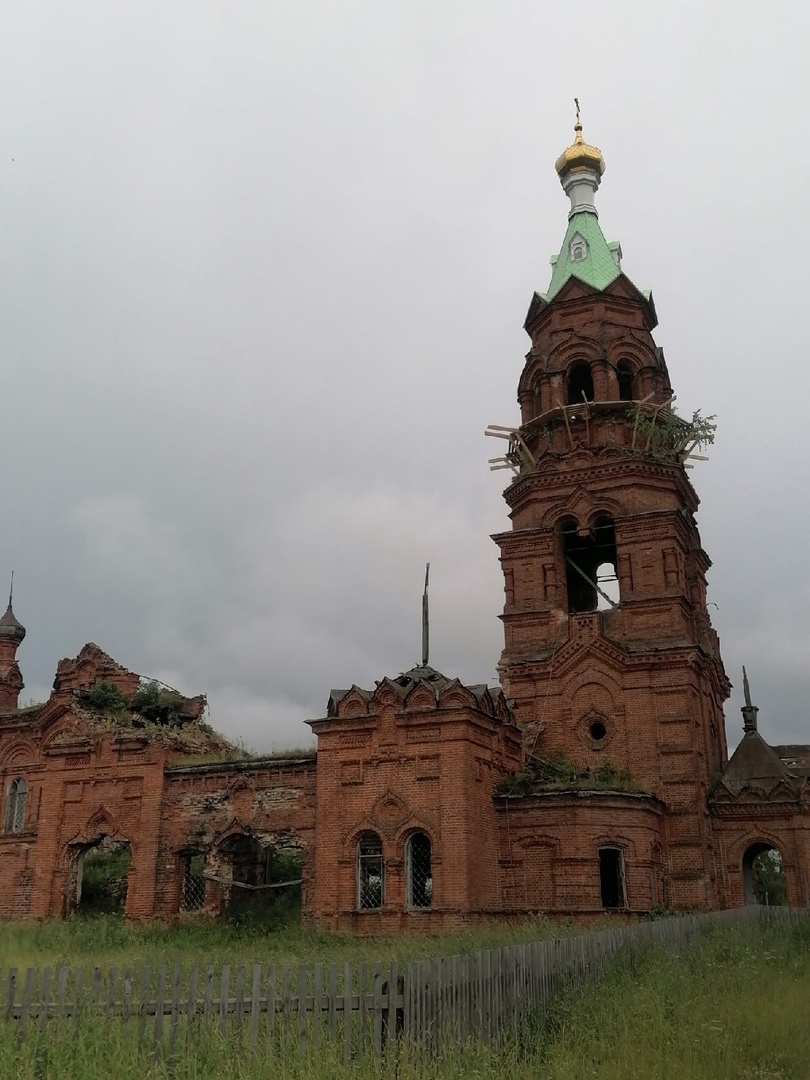 Несмотря на то, что по заключению экспертов церковь не подлежит восстановлению, местные жители своими силами её реставрируют
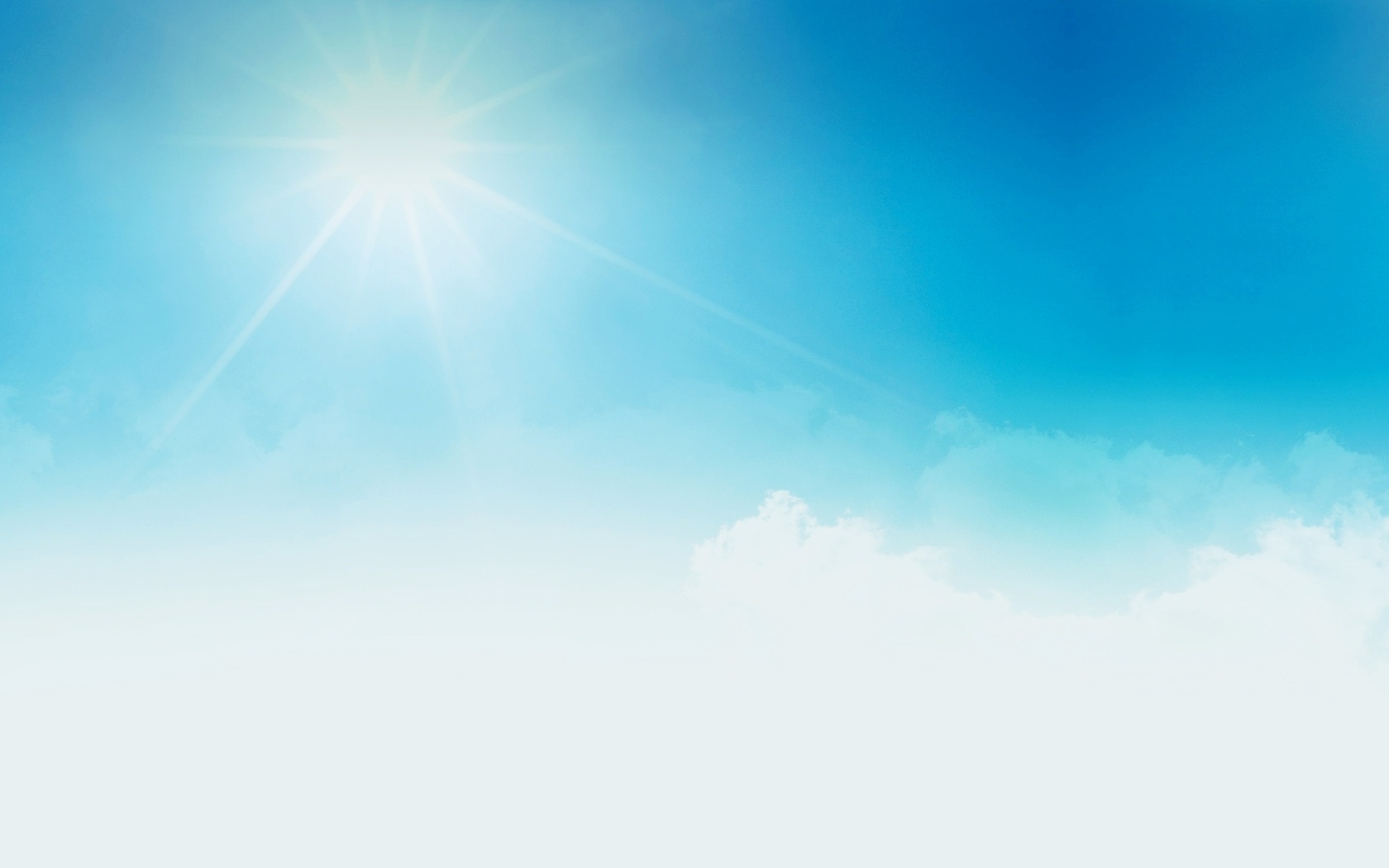 Родник –места силы
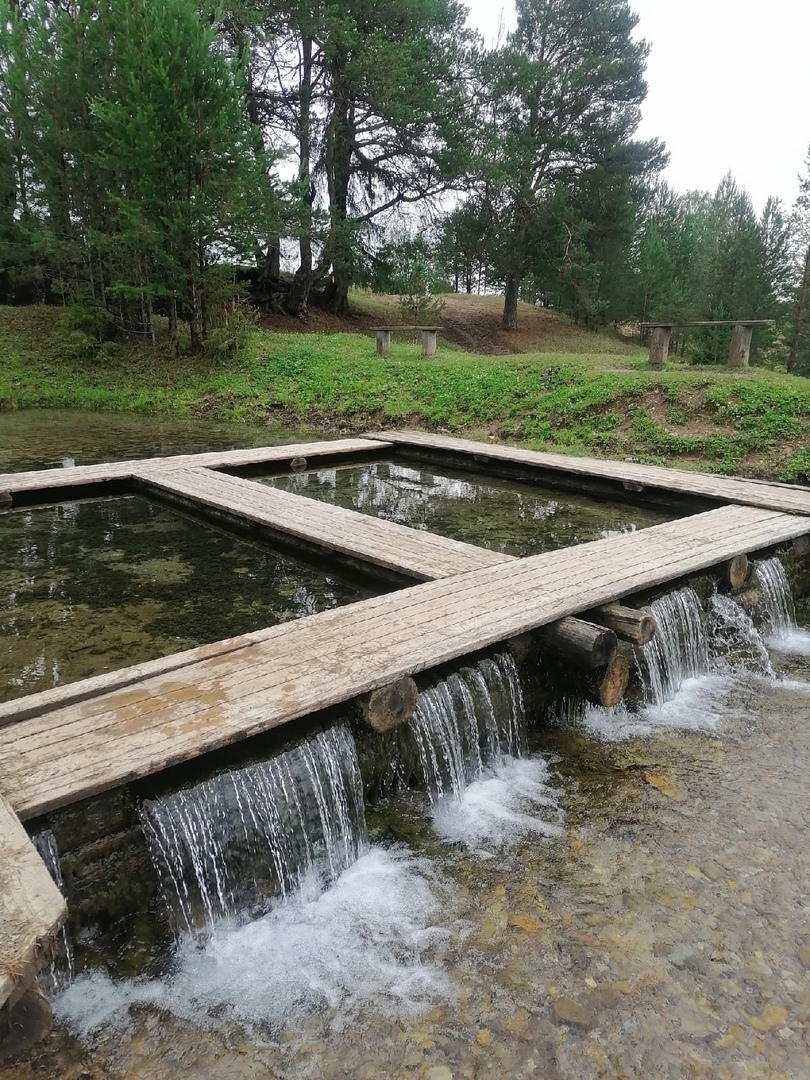 Легенда гласит, что на месте нынешнего родника было совершено убийство семьи мельника и после упокоения невинно загубленных душ появились  2 больших и 5 маленьких родничков.
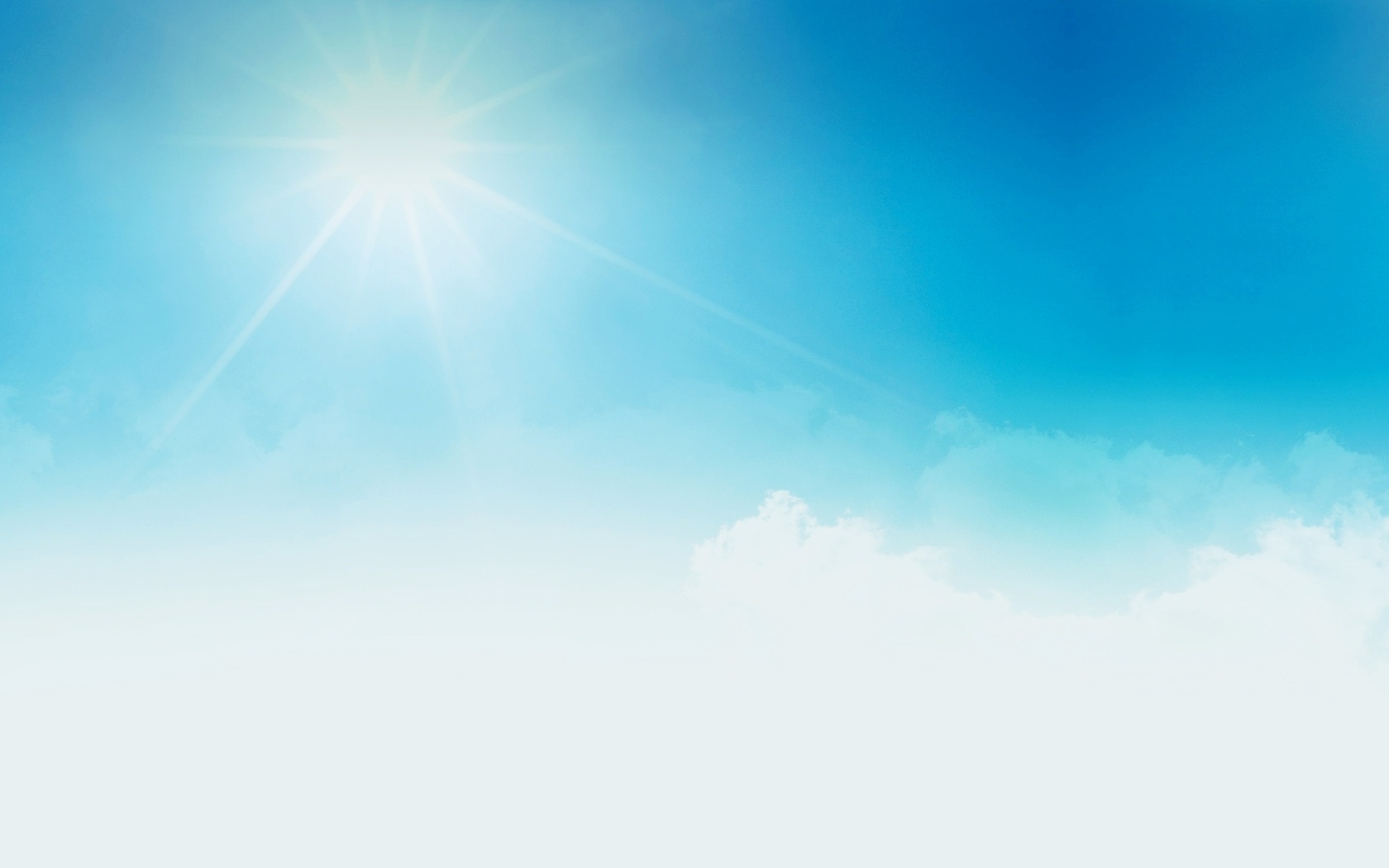 Купеческие дома
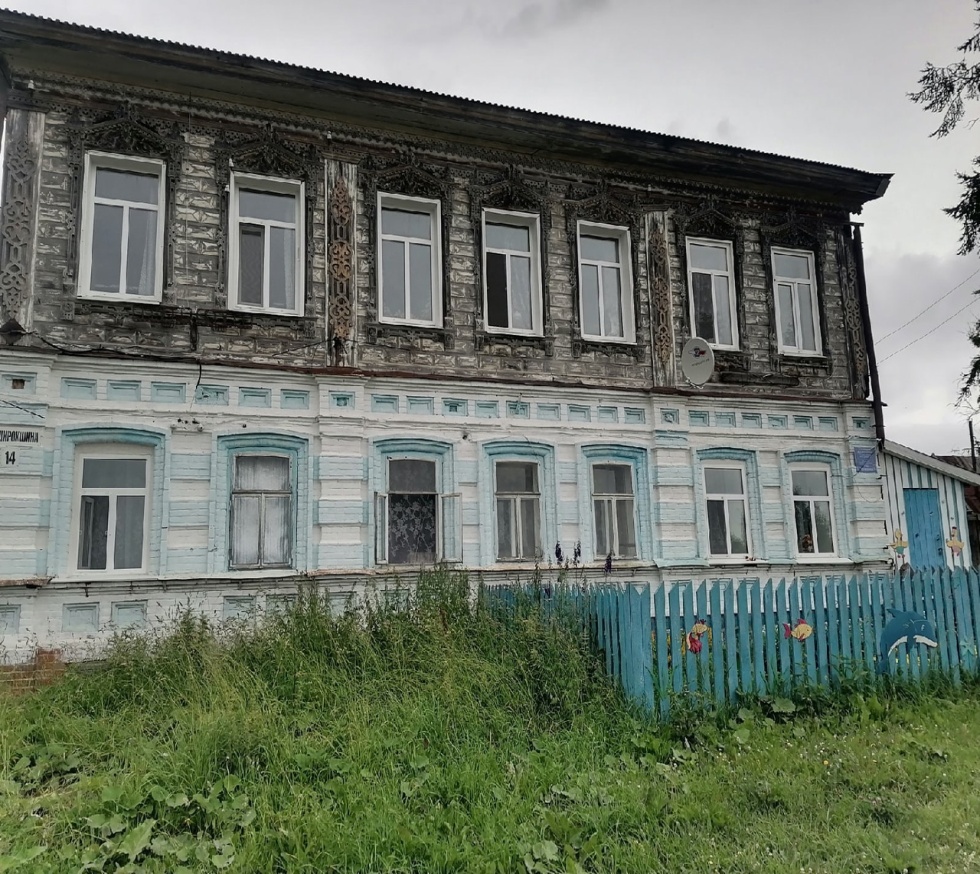 Отличительной чертой архитектурного облика села является деревянная резьба, которой украшены дома. Детали украшений- это магические символы, которые защищают жилье от злых духов. 
Можно часами ходить по старым  улицам Покчи и бесконечно любоваться красотой и изяществом деревянных узоров, восхищаться мудростью и талантом русского народа.
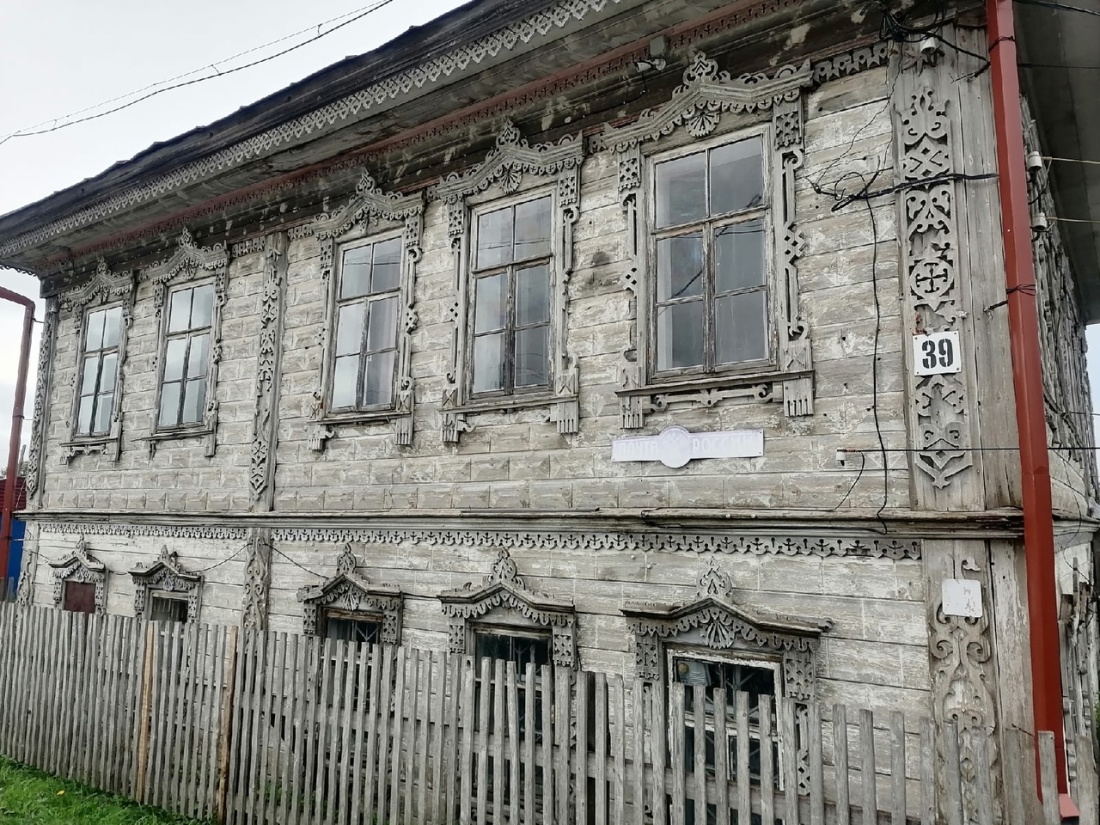 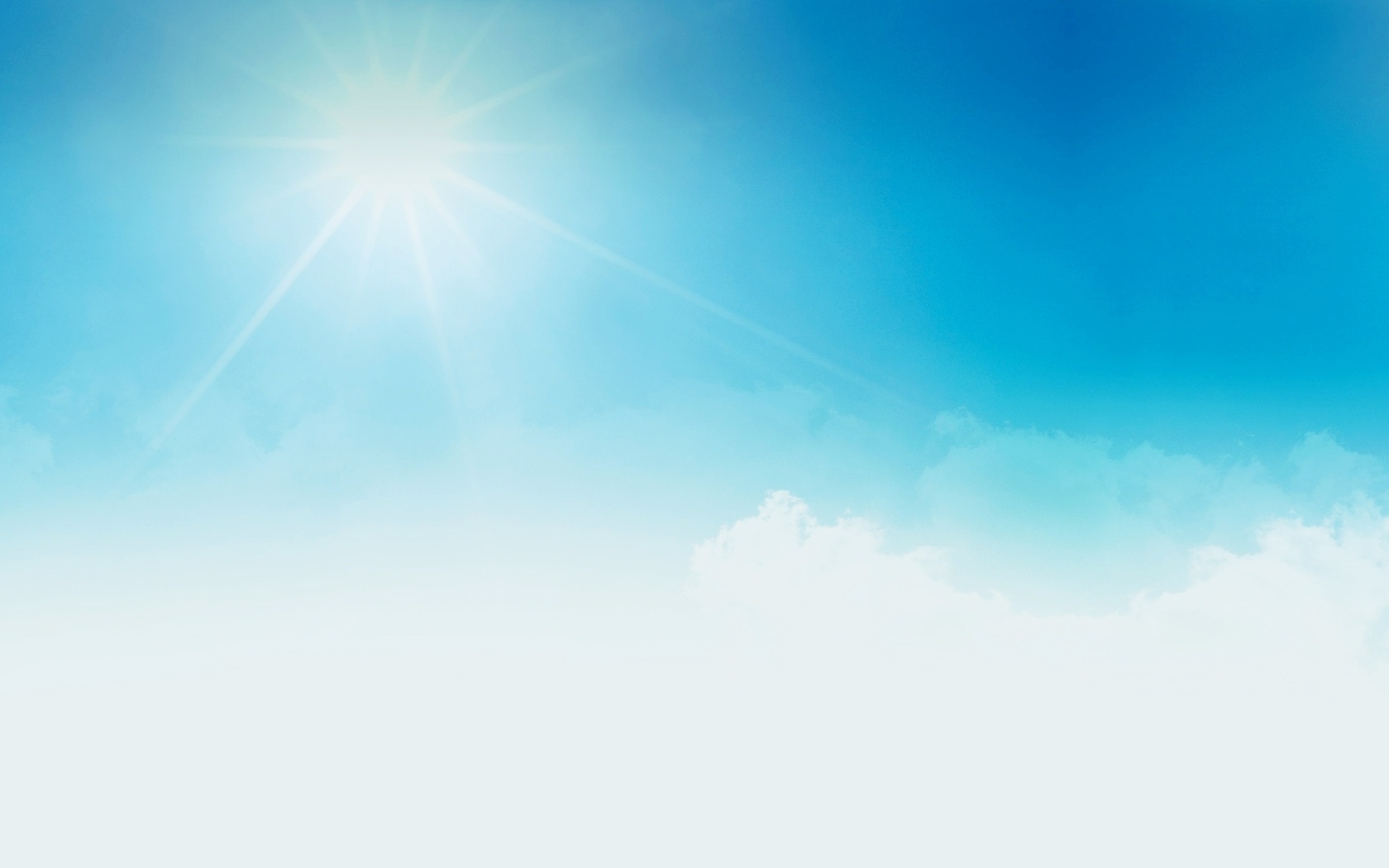 В гостях у купчихи купеческий дом Анастасии Ивановны Сокотовой
В завершении моей поездки я погрузилась в быт купеческого дома столетней давности с чаепитием, играми и танцами этой эпохи.
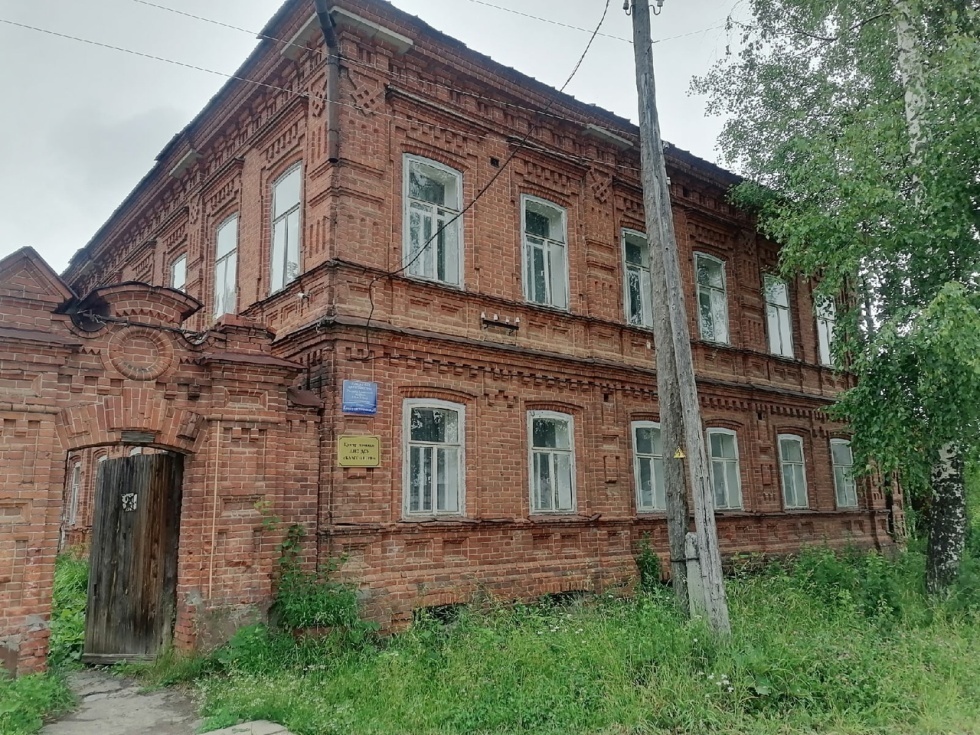 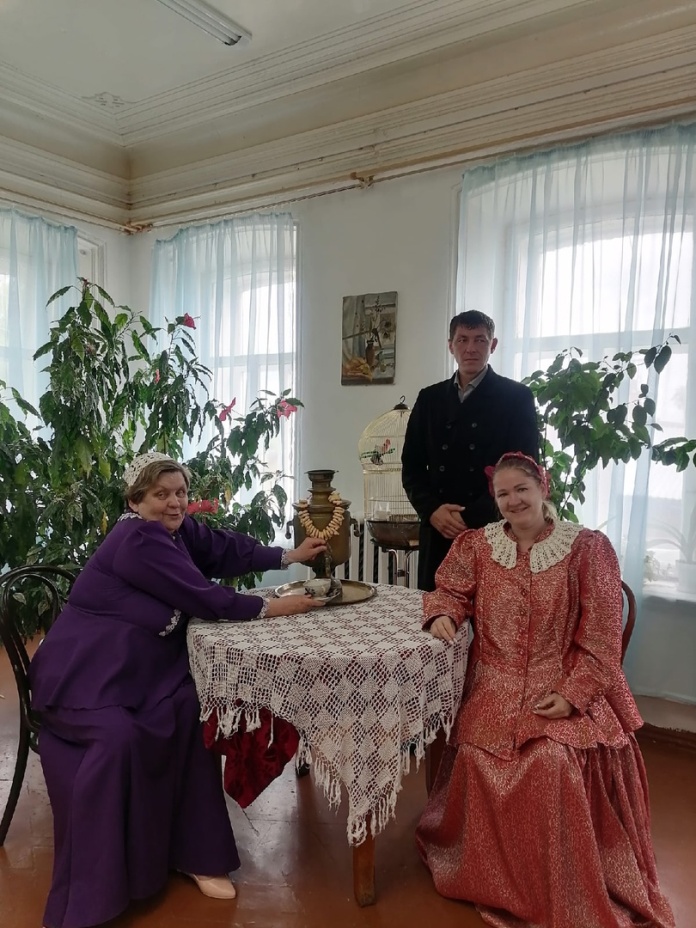